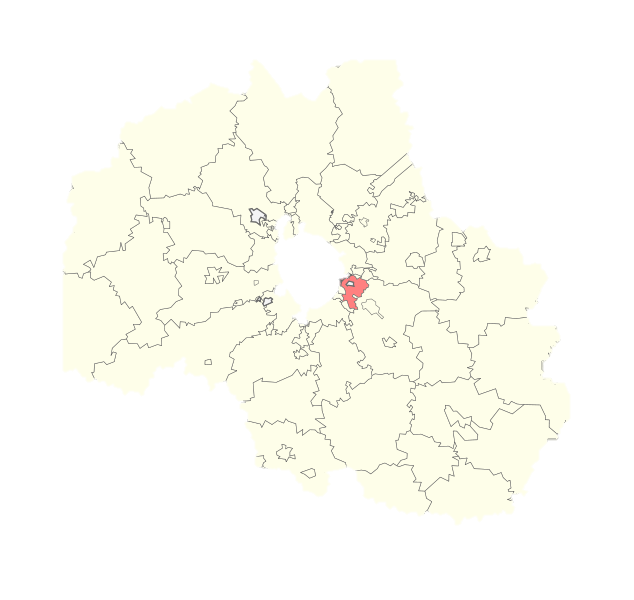 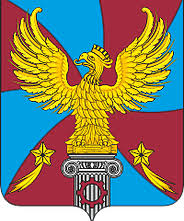 БЮДЖЕТ ДЛЯ ГРАЖДАН
городской округ Люберцы
Изменения, вносимые в Решение Совета депутатов муниципального образования городской округ 
Люберцы Московской области 
от 06.12.2017 №149/17 «О бюджете муниципального образования городской округ Люберцы Московской области на 2018 год и на плановый период 
2019 и 2020 годов»
(уточнение №2)
1
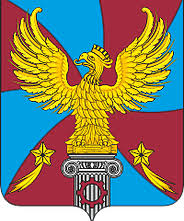 Структура брошюры
2
Необходимость вносимых изменений
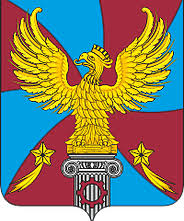 В Решение Совета депутатов муниципального образования городской округ Люберцы Московской области от 06.12.2017 №149/17 «О бюджете муниципального образования городской округ Люберцы Московской области на 2018 год и на плановый период 2019 и 2020 годов» вносились изменения Решениями Совета депутатов муниципального образования городской округ Люберцы Московской области от 21.03.2018 №177/20, от 06.06.2018 №217/22.
Необходимость вносимых изменений обусловлены следующими причинами:
1.Необходимость включения в бюджет района средств, подлежащих получению из федерального бюджета, бюджета Московской области в соответствии с нормативно-правовыми актами.
2. Уточнением и перераспределением отдельных расходов бюджета района в связи с необходимостью финансового обеспечения мероприятий по приоритетным направлениям.
3.Увеличение расходов Дорожного фонда.
С учетом вносимых поправок изменились основные параметры бюджета района          на 2018 год и на плановый период 2019 и 2020 годов.
3
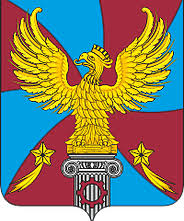 Основные параметры бюджета муниципального образования городской округ Люберцы Московской области на 2018 год и на плановый период 
2019 и 2020 годов
4
Сведения об изменении доходов 
бюджета округа
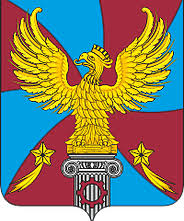 Люберецкий район
млн.рублей
5
Сведения об изменении доходов 
бюджета округа
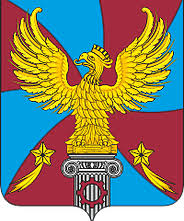 Люберецкий район
млн.рублей
6
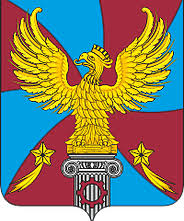 Cведения об исполнении бюджета муниципального                                        образования городской округ Люберцы Московской области по доходам 
в разрезе видов доходов в сравнении с запланированными значениями 
на соответствующий период и в сравнении с соответствующим
 периодом прошлого года
Люберецкий район
млн.рублей
7
Cведения об исполнении бюджета муниципального                                        образования городской округ Люберцы Московской области по доходам 
в разрезе видов доходов в сравнении с запланированными значениями 
на соответствующий период и в сравнении с соответствующим
 периодом прошлого года
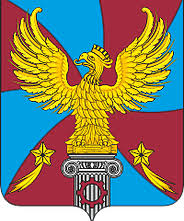 Люберецкий район
млн.рублей
8
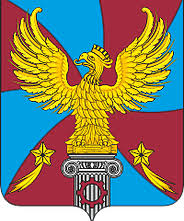 Cведения об исполнении бюджета муниципального                                             образования городской округ Люберцы Московской области по доходам 
в разрезе видов доходов в сравнении с запланированными значениями 
на соответствующий период и в сравнении с соответствующим
 периодом прошлого года
Люберецкий район
млн.рублей
9
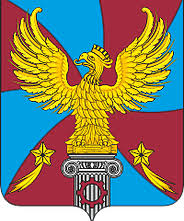 Сведения об изменении расходов бюджета округа
Люберецкий район
млн.рублей
10
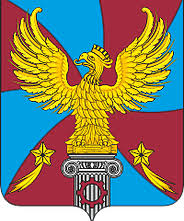 Общегосударственные вопросы
Люберецкий район
млн.рублей
11
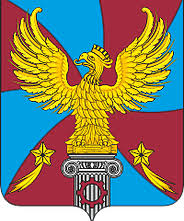 Национальная оборона
Люберецкий район
млн.рублей
Национальная безопасность и правоохранительная деятельность
12
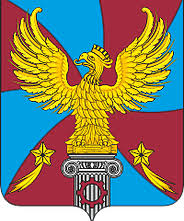 Национальная экономика
Люберецкий район
млн.рублей
13
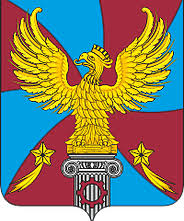 Жилищно-коммунальное хозяйство
Люберецкий район
млн.рублей
Охрана окружающей среды
14
Образование
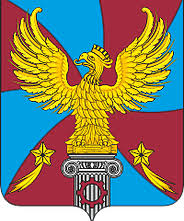 млн.рублей
Люберецкий район
Культура, кинематография
15
Социальная политика
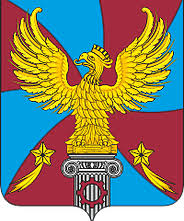 Люберецкий район
млн.рублей
Физическая культура и спорт
16
Обслуживание муниципального долга
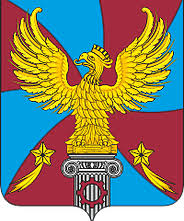 Люберецкий район
млн.рублей
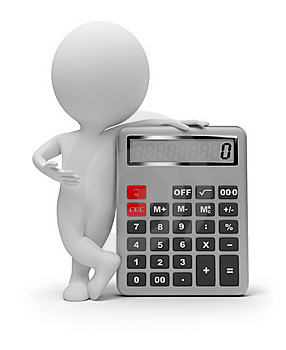 17
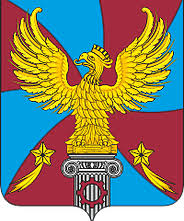 Сведения об объеме муниципального долга
Люберецкий район
млн.рублей
18
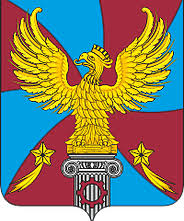 Аналитические данные о расходах бюджета муниципального образования 
городской округ Люберцы по разделам и подразделам классификации 
расходов бюджетов за отчетный период текущего финансового года 
в сравнении с соответствующим периодом прошлого года
Люберецкий район
млн.рублей
19
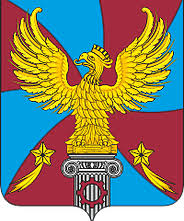 Аналитические данные о расходах бюджета муниципального образования 
городской округ Люберцы по разделам и подразделам классификации 
расходов бюджетов за отчетный период текущего финансового года 
в сравнении с соответствующим периодом прошлого года
Люберецкий район
млн.рублей
20
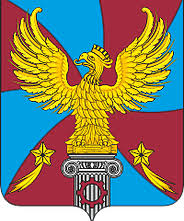 Аналитические данные о расходах бюджета муниципального образования 
городской округ Люберцы по разделам и подразделам классификации 
расходов бюджетов за отчетный период текущего финансового года 
в сравнении с соответствующим периодом прошлого года
Люберецкий район
млн.рублей
21
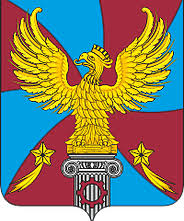 Аналитические данные о расходах бюджета муниципального образования 
городской округ Люберцы по разделам и подразделам классификации 
расходов бюджетов за отчетный период текущего финансового года 
в сравнении с соответствующим периодом прошлого года
Люберецкий район
млн.рублей
* В соответствии с отчетом об исполнении бюджета
22
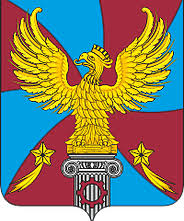 Сведения об изменении расходов по муниципальным программам
23
Сведения об изменении расходов по муниципальным программам
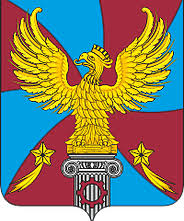 Люберецкий район
млн.рублей
24
Сведения об изменении расходов по муниципальным программам
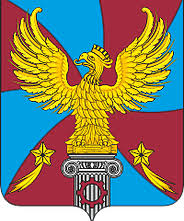 Люберецкий район
млн.рублей
25
Сведения об изменении расходов по муниципальным программам
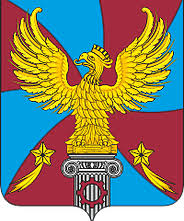 Люберецкий район
млн.рублей
26
Сведения об изменении расходов по муниципальным программам
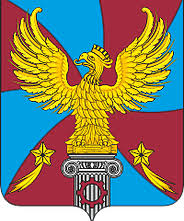 Люберецкий район
млн.рублей
27
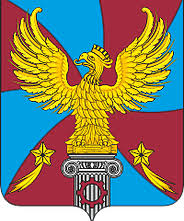 Сведения об исполнении бюджета муниципального образования городской округ Люберцы по расходам 
в разрезе муниципальных программ
Люберецкий район
млн.рублей
28
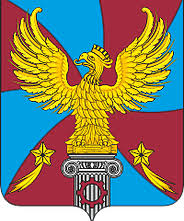 Сведения об исполнении бюджета муниципального образования городской округ Люберцы по расходам 
в разрезе муниципальных программ
Люберецкий район
млн.рублей
29
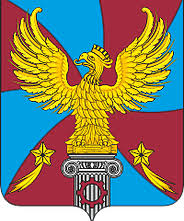 Сведения об исполнении бюджета муниципального 
образования городской округ Люберцы по расходам 
в разрезе муниципальных программ
Люберецкий район
млн.рублей
30
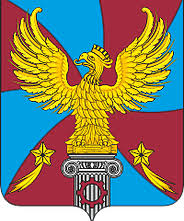 Сведения об исполнении бюджета муниципального образования городской округ Люберцы по расходам 
в разрезе муниципальных программ
Люберецкий район
млн.рублей
31
Причины уточнения расходов бюджета округа по муниципальным программам
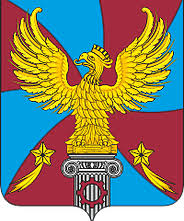 Люберецкий район
32
Причины уточнения расходов бюджета округа по муниципальным программам
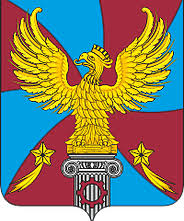 Люберецкий район
33
Причины уточнения расходов бюджета округа по муниципальным программам
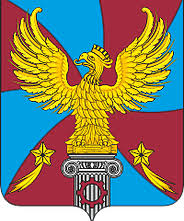 Люберецкий район
34
Причины уточнения расходов бюджета округа по муниципальным программам
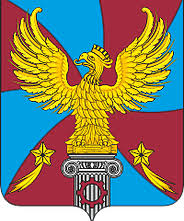 Люберецкий район
35
Причины уточнения расходов бюджета округа по муниципальным программам
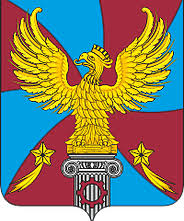 Люберецкий район
36
Причины уточнения расходов бюджета округа по муниципальным программам
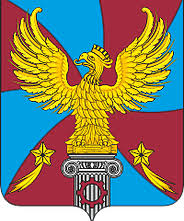 Люберецкий район
37
Причины уточнения расходов бюджета округа по муниципальным программам
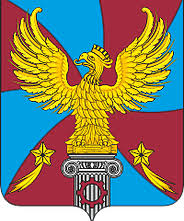 Люберецкий район
38
Сведения  
об изменениях источников внутреннего финансирования дефицита бюджета округа
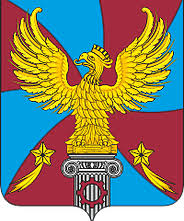 При уточнении бюджета на 2018 год увеличится размер дефицита на 239,8 млн.рублей и составит 1 051,5 млн.рублей или 27,7% к общей сумме доходов без учета безвозмездных поступлений.
Источниками финансирования роста дефицита бюджета на 2018 год планируется за   счет   изменения   остатков   средств   на  счетах   по  учету   средств  бюджета  в  сумме 
1 061,5 млн.рублей .
39
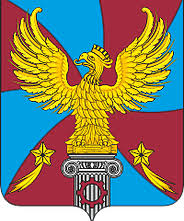 Контактная информация
40
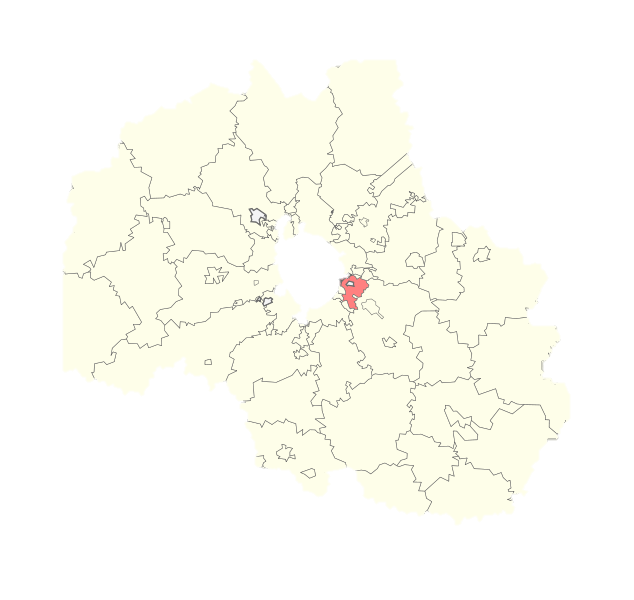 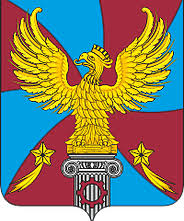 О финансовом управлении муниципального образования  городской округ Люберцы Московской области
Люберецкий район
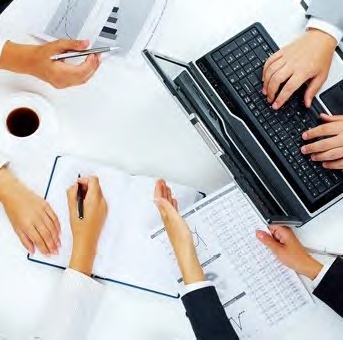 Финансовое управление –
орган исполнительной власти округа,
обеспечивающий проведение единой
финансовой, бюджетной
и налоговой политики в округе
Контактная информация
Руководитель:  Царькова О.Н.
Адрес: Московская область, г. Люберцы, Октябрьский проспект, д.190
Телефон, факс: (495) 503-41-55
Адрес электронной почты : www.luberfu@mail.ru
Режим работы: с 09.00-18.00, обед с 13.00-13.45
41